Dispute Resolution Issues- What to Do When a Complaint is Received or Appears Imminent, and How to Avoid Disputes
By: Anne Sullivan Magnelli
Anderson Julian & Hull, LLP 
250 W. 5th St.,  Ste. 700
Boise, Idaho 83707-7426
(208) 344-5800
amagnelli@ajhlaw.com
How to Avoid Disputes
This session provides strategies for addressing and preventing special education disputes. 
Topics include complaint resolution methods, distinguishing FERPA from IDEA records requests, handling independent educational evaluation requests, documenting parental input, and best practices for SRO/law enforcement involvement in disciplinary issues with students with disabilities.
AVOIDING DISPUTES
Why do disputes arise between school districts and parents (or adult students)?
If we get to the root of how, when, and why disputes arise, can we head some of them off?
Communication is key. 
Many disputes are avoidable, or resolvable at an early stage, with active listening and mirroring (“I am hearing you say you want more time.”)
ENSURING AND DOCUMENTING MEANINGFUL PARENTAL INPUT
Your first and best line of defense.
AVOIDING DISPUTES
We know that the IDEA encourages parental involvement and input.  
So, this is likely something you are already practicing, and should continue to engage in at every step: child find, pre-eligibility assessments, eligibility meetings, IEP Team meetings, and MDRs. 
But what does the IDEA, and the case law interpreting it, contemplate as being encompassed in parental input?
AVOIDING DISPUTES- PARENTAL INPUT
Parental input may and may not look like: 
Inviting Parents to every Team meeting, but not necessarily every discussion which occurs between staff, especially informal exchanges concerning teaching methodology and staffing for the student.
Be firm on not allowing parental encroachment into areas where parental involvement is not necessary and would not be productive, i.e., logistical discussions.
Be consistent between parents across the school setting and between situations with the same parent i.e., do not sometimes permit involvement, and other times not—this could lead to claims of retaliation.
AVOIDING DISPUTES- PARENTAL INPUT
When a Team meets and parents (or advocates) give input, use the meeting notes/meeting minutes to document that the parent (and/or advocate) was listened to, gave meaningful input, and that input was a part of the calculation that went into the creation of the IEP, MDR, etc.—even if parent did not ultimately get his/her “way.”
Meeting minutes can undercut a parent’s allegations that the district did not consider the parent’s input. See, e.g., Dearborn City Sch. Dist., 115 LRP 6221 (SEA MI 01/8/15) (handwritten note on draft IEP documented input from parents, and final IEP incorporated this input, confirming that parents participated in drafting the IEP).
AVOIDING DISPUTES- PARENTAL INPUT
“To meet its substantive obligation under the IDEA, a school must offer an IEP reasonably calculated to enable a child to make progress appropriate in light of the child’s circumstances.”  Endrew F. ex rel. Joseph F. v. Douglas Cnty. Sch. Dist. RE-1, 580 U.S. 386, 399 (2017).  “The ‘reasonably calculated’ qualification reflects a recognition that crafting an appropriate program of education requires a prospective judgment by school officials.” Id. (citation omitted). “The Act contemplates that this fact-intensive exercise will be informed not only by the expertise of school officials, but also by the input of the child’s parents or guardians.” Id. (emphasis added)
AVOIDING DISPUTES- PARENTAL INPUT
A parent’s right to meaningful participation does not end when the document is signed. It also applies to subsequent amendments to the IEP and includes the right to monitor and enforce the services the student is supposed to receive. See M.C. v. Antelope Valley Union High Sch. Dist., 69 IDELR 203  (9th Cir. 2017), amended by, 17 LRP 21748 , 858 F.3d 1189 (9th Cir. 2017), cert. denied, 117 LRP 50165 , 138 S. Ct. 556 (2017) (Although the amended IEP quadrupled the amount of services the student would receive from a “teacher of the visually impaired,” the parent did not learn of that change until the following month. The procedural violation deprived her of the right to verify that her son was receiving the full amount of services required.).
AVOIDING DISPUTES- PARENTAL INPUT
Meaningful Input:
To ensure that the IEP team considers the parent's input, a district may need to provide accommodations the parent requires to fully, meaningfully participate in the IEP meeting and provide input. See, e.g., Manteca Unified Sch. Dist., 12 ECLPR 79 (SEA CA 2014), aff’d, J.L. v. Manteca Unified Sch. Dist., 68 IDELR 17  (E.D. Cal. 2016) (Providing a Spanish interpreter and answering a parent's questions about IEPs and evaluations before the IEP meeting helped secure meaningful participation from the parent); Belvidere Cmty. Unit Sch. Dist. No. 100, 112 LRP 12955 (SEA IL 02/27/12) (Hiring an advocate to take detailed notes and explain the IEP team's discussions was an appropriate accommodation for a mother with ADHD and dyslexia); and E.H. v. Tirozzi, 16 IDELR 787 (D. Conn. 1990) (Allowing a parent with limited English proficiency to tape record an IEP meeting so that she could later review it with her dictionary was necessary to provide her an opportunity to meaningfully participate.).
AVOIDING DISPUTES- PARENTAL INPUT
Parents have to try too!
They cannot refuse to participate in good faith:
Reviewing decision-makers may take a parent's failure to participate in good faith in the IEP process into account in crafting a remedy when the substantive inappropriateness of the proposed IEP is not the issue. For instance, a district’s procedural violation of the IDEA may not result in a denial of FAPE when the parents have failed to make efforts to meaningfully participate in the IEP process. See, e.g., Sytsema v. Academy Sch. Dist. No. 20, 50 IDELR 213 (10th Cir. 2008) (holding the parents' withdrawal from the IEP process made the district's procedural violation harmless); and Rockwall Indep. Sch. Dist. v. M.C., 67 IDELR 108 (5th Cir. 2016) (Communications showing that the parents of a 10th-grader with an emotional disturbance were unwilling to attend a follow-up IEP meeting unless a Texas district agreed to their proposed placement convinced the 5th Circuit that the parents “broke down” the IEP development process).
AVOIDING DISPUTES- PARENTAL INPUT
ADVOCATES:
Parental input does not just come from Parents!
Advocates can be considered as giving voice to the Parents’ wishes.
They cannot be excluded from meetings, if invited by Parents.
Their verbal input cannot be ignored in preference for the Parents’; some Parents cannot voice their own input.
Nothing in the IDEA prohibits advocates from attending and representing parents at IEP meetings. The IDEA affords parents discretion to include as IEP Team members people who have knowledge or special expertise regarding their child. 34 CFR 300.321 (a)(6).
AVOIDING DISPUTES- PARENTAL INPUT
However, notwithstanding the above, if the advocate is misstating the law, or misrepresenting the facts, feel empowered to politely point the advocate to, for example, the appropriate language in the Idaho Special Education Manual, or to the portion of the IEP that already discusses the goal s/he wants to be “added.”
Although there are no hard-and-fast standards someone must meet to be an advocate, bear in mind some advocates are merely disgruntled parents/complainants themselves, or well-meaning persons from another sphere (DHW, CBRS, outside therapies, etc.) pulled into the Team by Parent—they may be in over their heads.
AVOIDING DISPUTES- PARENTAL INPUT
The approach should be less forgiving if the “advocate” is an attorney, whether an Idaho attorney licensed to practice here, or someone licensed in another state who can only work in this state as an “advocate” (i.e., cannot represent himself or herself as counsel, due to rules against the unlicensed practice of law) but is, no doubt, still an attorney.
If Parent invites an attorney-advocate, or shows up unexpectedly with one, stop the meeting, explain why, and try to get your attorney on the phone or Zoom to participate, or reset the meeting to assure their attendance.
AVOIDING DISPUTES- PARENTAL INPUT
Permitting advocate participation in meetings does not mean giving them carte blanche to run the show.
They are still there as guests of the Team.
In Deabold v. Brennan, 124 LRP 30889 (E.D.N.Y. 2024), a District successfully challenged and had dismissed an attempted Due Process Complaint brought for and on behalf of an advocate.
AVOIDING DISPUTES- PARENTAL INPUT
In this case, the Superintendent sent the advocate a letter in December 2022 indicating that based on the advocate’s “hostile statements and threatening remarks made while communicating with District administrators and employees,” the advocate was “effective immediately, up through the end of the 2022-2023 school year, ... prohibited from entering the District’s buildings and grounds at any time or participating in any District meeting, proceeding and/or hearing, without the express written approval of the Board of Education.” In response, the advocate sent a “Due Process Complaint Notice” to the district seeking a due process hearing under section 504 and noting that the Due Process Notice served as his method of exhausting any of his required administrative remedies. In response to the Notice, the Superintendent noted that the district had determined that the requested hearing was not appropriate because the advocate lacks standing to request a hearing under IDEA or 504. In response, the advocate filed an action in federal court in April 2023. However, the advocate was found not to be able to demonstrate a likelihood of success on his claims in support of injunctive relief because he has no right to sue the district under IDEA or 504, which only authorize actions by students (or individuals) with disabilities.
AVOIDING DISPUTES- PARENTAL INPUT
In West Chester Area Sch. Dist., 125 LRP 99 (SEA PA 11/19/24), a District was found to have violated the IDEA, where parental input was not documented in the IEP itself.
AVOIDING DISPUTES- PARENTAL INPUT
The Hearing Officer (“HO”) found the IEP failed to include the parents' concerns. Instead, it referred the reader to an external document listing those concerns. “Reference to an external document is not an appropriate way to document a parent’s concerns; the appropriate way to include that content is to copy-and-paste, or at the very least accurately paraphrase, those concerns into the IEP,” the HO wrote. The HO pointed out that the IEP would likely be shared widely, and many readers would have no access to the external document. That document, the HO remarked, would be essential to readers’ understanding of the student’s needs and programming.
AVOIDING DISPUTES- PARENTAL INPUT
Remember, though, that listening to Mom or Dad is not the same as agreeing to every request or assertion made by a parent. 
Many times, parents will claim “I was not listened to/they totally ignored me!” but a reviewing Hearing Officer or Judge will closely examine the meeting minutes and can easily dispose of this claim if parental input is documented.
AVOIDING DISPUTES- PARENTAL INPUT
In J. G. by & through Greenberg v. Hawaii, Department of Education, No. CV 17-00503 DKW-KSC, 2018 WL 3744015 (D. Haw. Aug. 7, 2018), the Court noted that “although the IDEA requires the DOE to provide Parents with an opportunity for meaningful participation in the development of an IEP, ‘the Act does not explicitly vest parents with a veto power over any proposal or determination advanced by the educational agency regarding a change in placement.’” (citing Sch. Comm. of Town of Burlington, Mass., supra, 471 U.S. at 368-69 and 20 U.S.C. § 1401(19) (1982)). 
See also Laddie C. ex rel. Joshua C. v. Dep’t of Educ., No. CV0800309SOM/BMK, 2009 WL 855966, at *4 (D. Haw. Mar. 27, 2009) (“The mere existence of a difference in opinion between a parent and the rest of the IEP team is not sufficient to show that the parent was denied full participation in the process, nor that the DOE’s determination was incorrect.”).
AVOIDING DISPUTES- PARENTAL INPUT
This tension comes up in other Team settings as well, particularly in manifestation determinations/manifestation determination reviews (MDRs).

But the guidance is the same—even though parental input is important, it is not determinative.
AVOIDING DISPUTES- PARENTAL INPUT
“[I]f a consensus cannot be reached, the LEA must make a determination, and the parents’ only recourse is to appeal that determination.” 34 C.F.R. § 300.532(a) (“The parent of a child with a disability who disagrees with … the manifestation determination under § 300.530(e) … may appeal the decision by requesting a hearing.”).
AVOIDING DISPUTES- PARENTAL INPUT
See also Questions and Answers on Discipline Procedures, 47 IDELR 227, at 17-18 (OSERS 2009) (advising that “if the parents … the LEA, and the relevant members of the child’s IEP Team cannot reach consensus or agreement on whether the child’s behavior was or was not a manifestation of the disability, the public agency must make the determination and provide the parent with prior written notice pursuant to 34 CFR § 300.503.)
AVOIDING DISPUTES- PARENTAL INPUT
So you need to consider best practices in relation to ensuring, and documenting, parental input, which can, as an initial matter, perhaps prevent a dispute, and as a secondary matter, at least help defend against an active dispute.
Preserve drafts of IEPs and/or meeting notes that reflect changes that were made to the IEP based upon parent input at the IEP Team meeting.
AVOIDING DISPUTES- PARENTAL INPUT
A.G. v. State of Hawaii, 65 IDELR 267 (D. Haw. 2015). Parents’ argument that the district’s reference to the workplace-readiness program in the 14-year-old’s draft IEP reflected predetermination of placement is rejected. Rather, the parents had the opportunity to express their concerns at the IEP meeting, including their desire for the student to spend part of the school day with nondisabled peers and to attend college. The district members of the IEP team reviewed the results of a recent assessment indicating that the student performed well below average academically and scored in the first percentile for cognitive functioning. In addition, the team modified the draft IEP in response to the parents’ input, adding speech-language objectives and progress-monitoring requirements. There was no dispute that the IEP team discussed placement in the workplace-readiness program and attempted to address parent concerns at the IEP meeting. Further, the evaluative data supports the recommended placement in that program.
AVOIDING DISPUTES- PARENTAL INPUT
A.P. v. New York City Dept. of Educ., 66 IDELR 13 (S.D.N.Y. 2015). District gave meaningful consideration to the parents’ concerns during an IEP meeting. The draft IEP that was distributed at the beginning of the meeting did not identify a placement for the student. In addition, the father testified that the team had a “heated discussion” about the student’s ability to perform in the general education setting, and the final IEP developed documented the father’s concern that the proposed integrated co-teaching class would not provide sufficient support. While the parents argued that the district refused to consider alternative placements, the district’s documentation showed otherwise, stating that other programs, both 12:1:1 and 12:1 special education classes, were considered but were ultimately rejected because they were overly restrictive for the student. Thus, the records of the team’s discussions, along with the substantial differences between the draft and final IEPs, prevented a finding that the district predetermined the student’s placement in an integrated co-teaching class.
AVOIDING DISPUTES- PARENTAL INPUT
D.N. v. New York City Dept. of Educ., 65 IDELR 34 (S.D.N.Y. 2015). Parent’s claim that the district predetermined placement is rejected. The IEP meeting minutes, along with testimony from district team members reflect that the district properly considered parent input during the IEP meeting. A parent cannot prevail on a predetermination claim when the record shows that she had a meaningful opportunity to participate in educational decision-making. Here, the testimony by the school psychologist reflected that the parent actively contributed to the development of the IEP and that the team modified some provisions of it in response to her input. For example, the parent had expressed concerns that her child required a 12-month program with greater support than a 6:1:1 staffing ratio. In response, the team included a recommendation for a 12-month program in a 6:1:1 class with the extra support of a one-to-one paraprofessional in the student’s IEP. Further, the IEP meeting minutes expressly state that the parent was “asked explicitly” if she agreed with the proposed IEP goals or wanted to add any provisions to the IEP.
RESPONDING TO REQUESTS FOR RECORDS
Differentiating between the different types of records requests you may receive and the timeline(s) for responding to same.
RECORDS REQUESTS IN SUPPORT OF DISPUTES
Hypothetical:  Your District has been dealing with a Parent who you know is unhappy about their Student’s education. Maybe they have even told you, or  you have picked up on, an attorney lurking in the background of some communications. 
You open up your inbox; there is a letter waiting:  “Please produce all [of the below-enumerated] records of Student A.B. within 3 days.”
What do you do?
RECORDS REQUESTS IN SUPPORT OF DISPUTES
Lawyer answer: “it depends.”
(First, if you already have an attorney advising the District concerning this particular student and/or the potential dispute, forward it to him or her.)
Analyze whether the request is being made pursuant to the Idaho Public Records Act and is thus a PRR (Public Records Request); under FERPA (Family Educational Rights and Privacy Act); or under IDEA (Individuals with Disabilities Education Act)—or if the sender has even specified or even knows.
RECORDS REQUESTS IN SUPPORT OF DISPUTES
It matters which of these “types” of requests it is because they have different timelines for responding, and the records are typically requested for slightly differing reasons. 
Generally, the type of request you will have the most time to respond to is a FERPA records request.
RECORDS REQUESTS IN SUPPORT OF DISPUTES
I.C. § 74-101 et seq. is known as the Public Records Act and lays out the process and timeline for a request and a response to request for examination of public records.
Typically, of course, student records are not going to be “public records,” so most requests for student records will not come in this way (except from perhaps inexperienced advocates or attorneys not acquainted with education law, and confused parents).
PRRs are more likely to be made in relation to, e.g., MOUs with law enforcement/SROs, building plans (for ADA or 504 claims), etc.
RECORDS REQUESTS IN SUPPORT OF DISPUTES
There are a lot of ins and outs in relation to PRRs, but, in general:
A public agency or custodian shall either grant or deny a person’s request to examine or copy public records within three (3) working days of the date of the receipt of the request for examination or copying. If it is determined by employees of the public agency that a longer period of time is needed to locate or retrieve the public records, the public agency shall so notify in writing the person requesting to examine or copy the records and shall provide the public records no later than ten (10) working days following the person’s request, if such person is an Idaho resident, and no later than twenty-one (21) working days following a request from a nonresident. Provided however, if it is determined the existing electronic record requested will first have to be converted to another electronic format by the agency or by a third party and that such conversion cannot be completed within ten (10) working days, the agency shall so notify in writing the person requesting to examine or copy the records.  (I.C. § 74-103(2))
RECORDS REQUESTS IN SUPPORT OF DISPUTES
Requests made under the IDEA:
34 CFR 300.501 discusses a Parent’s opportunity to examine records. 
	(a) Opportunity to examine records.  The parents of a child with a disability must be afforded, in accordance with the procedures of §§ 300.613 through 300.621, an opportunity to inspect and review all education records with respect to—
(1) The identification, evaluation, and educational placement of the child; and
(2) The provision of FAPE to the child.
RECORDS REQUESTS IN SUPPORT OF DISPUTES
Requests made under the IDEA:
Student records must be provided, at most, five days prior to a due process hearing, but best practice is to provide access to such records a reasonable time before an IEP Team meeting, MDR, or other significant event.
	Opportunity to examine records.  The parents of a child with a disability must be afforded, in accordance with the procedures of §§ 300.613 through 300.621, an opportunity to inspect and review all education records with respect to—
(1) The identification, evaluation, and educational placement of the child; and
(2) The provision of FAPE to the child. (Idaho Special Education Manual, 2024 ed., p. 239)
RECORDS REQUESTS IN SUPPORT OF DISPUTES
Requests made under the IDEA:
Not less than five (5) business days prior to a due process hearing, each party will disclose to all other parties: evaluations completed by that date; recommendations based on those evaluations intended to be used at the hearings; copies of exhibits to be introduced; and a list of witnesses each party intends to call at the hearing. (Manual, p. 239)
RECORDS REQUESTS IN SUPPORT OF DISPUTES
Requests made under FERPA:
FERPA requires that educational agencies and institutions comply with a request by a parent or eligible student for access to education records within a reasonable period of time, but not more than 45 days after receipt of a request.  Some states have laws that may require that parents and eligible students be granted access in a shorter time period.  34 CFR § 99.10(b).
RESPONDING TO IEE REQUESTS
How to avoid litigation over an IEE request—or at least how to respond to them.
IEEs & DISPUTE AVOIDANCE
Hypothetical:  your District receives, out of the blue, a request for an “Independent Educational Evaluation”; what should you do?
Again, if there is already an attorney working with your District, forward the request to that counsel.
Next, the superintendent and the special education director should work collaboratively on responding to the request for IEE—perhaps even looping in the Board of Trustees.
IEEs & DISPUTE AVOIDANCE
Not all requests for IEE are valid, but they all need to be responded to, via both a letter and a Written Notice.  
The Manual lays out the District’s responsibilities upon receipt of a request for IEE:
If a parent/adult student requests an IEE at public expense, the district shall do one of
the following without unnecessary delay:
a. Provide the district’s IEE criteria and information about where an IEE may be obtained.
b. Request a due process hearing to show that the district’s evaluation is appropriate. If the final hearing decision is that the district’s evaluation is appropriate, the parent/adult student may pursue an IEE, but at his or her own expense. (Manual, p. 167)
IEEs & DISPUTE AVOIDANCE
The letter sent in response to an IEE request should, if granted, outline to the Parent:
1. the location for the evaluation;
2. the required qualifications of the examiner;
3. the eligibility requirements for the specific disability categories; and
4. reasonable cost containment criteria applicable to personnel for specified assessments to eliminate unreasonably excessive fees.
IEEs & DISPUTE AVOIDANCE
Upon request, a list of qualified examiners who can conduct an IEE will be provided by the District.
Whether an IEE is granted or denied, a Written Notice documenting the decision should go out.
The Parent should identify the specific assessment or evaluation with which he or she disagrees.
If the Parent has not, the request for IEE may be premature, and that should be documented via Written Notice.
IEEs & DISPUTE AVOIDANCE
A school has the right in the first instance to obtain a comprehensive evaluation upon which to structure a student’s IEP, and only if the child’s parents believe that the evaluation is insufficient can they seek an IEE at public expense for the school's additional consideration. The publicly funded IEE protects parents’ ability to contribute and have their voices heard; but this right arises in response to school action, it does not preempt it. Nor does it give parents the first and final word. The school, as a beneficiary of federal funds, has the right and obligation to conduct an evaluation in the first instance and to prove that its evaluation was appropriate. Only when those established procedures fall short does a parent get an IEE at public expense. 
D.S. By & Through M.S. v. Trumbull Bd. of Educ., 975 F.3d 152, 165 (2d Cir. 2020) (citing Schaffer ex rel. Schaffer v. Weast, 546 U.S. 49, 60-61 (2005)).
IEEs & DISPUTE AVOIDANCE
More IEE cases:
P.P. ex rel. Michael P. v. West Chester Area Sch. Dist., 585 F.3d 727, 740 (3d Cir. 2009) (“A parent has the right to an IEE at public expense if the parent disagrees with the evaluation obtained by the school.”)
G.J. ex rel. E.J. v. Muscogee Cnty. Sch. Dist., 704 F. Supp. 2d 1299, 1309-10 (M.D. Ga. 2010) (where school district did not obtain reevaluation of student because of parent’s refusal to consent, parent had no right to publicly funded IEE).
C.S. ex rel. Sundberg v. Governing Bd. Of Riverside Unified Sch. Dist., 321 Fed. App’x 630, 631-32 (9th Cir. 2009) (upholding District Court’s denial of parental claim for reimbursement of costs of an IEE where the record demonstrated that, contrary to the requirements of 34 C.F.R. § 300.502(b), the parents submitted their request for an IEE at public expense before school district had conducted its evaluation of the student).
BEST PRACTICES FOR SRO/LAW ENFORCEMENT INVOLVEMENT IN DISCIPLINARY ISSUES WITH STUDENTS WITH DISABILITIES
How to avoid disputes arising from police involvement.
SRO/LAW ENFORCEMENT INVOLVEMENT
Best practices for SRO/law enforcement (“LE”) involvement in disciplinary issues with students with disabilities—and avoiding common pitfalls.
Firstly, be aware that looping in SROs and LE can sometimes create more of an issue than it solves.
Administration may often be quite insistent on involving LE, and you will need to remind them of the obligation to provide FAPE and abide by the IDEA.
Recruit your attorney(s) to relay this message.
SRO/LE INVOLVEMENT
Federal education law does not prohibit districts from reporting crimes to law enforcement personnel.
Under the IDEA, school districts may summon authorities in response to any criminal activity of IDEA-eligible students. The relevant IDEA provision provides, “Nothing in [Part B] shall be construed to prohibit an agency from reporting a crime committed by a child with a disability to appropriate authorities or to prevent State law enforcement and judicial authorities from exercising their responsibilities with regard to the application of federal and state law to crimes committed by a child with a disability.” 20 USC 1415 (k)(6); 34 CFR 300.535 (a). 
See, e.g., Northside Indep. Sch. Dist., 28 IDELR 1118 (SEA TX 1998) (stating that the IDEA permits districts to report crimes committed by students with disabilities to law enforcement); Poteet Indep. Sch. Dist., 29 IDELR 423 (SEA TX 1998) (finding that a district’s decision to report a student’s truancy without first making a manifestation determination was not a violation of the IDEA); and Washington Twp. Bd. of Educ., 115 LRP 3499 (SEA NJ 12/23/14) (noting that a district appropriately involved law enforcement when school officials learned that a student made “Columbine-like” threats).
SRO/LE INVOLVEMENT
A district does not have to notify the parents or otherwise comply with the IDEA’s procedural safeguards prior to reporting a crime. 64 Fed. Reg. 12,631 (1999). This means that notice to the parents and a multidisciplinary team meeting are not required before reporting the criminal activity committed by a student with a disability.
SRO/LE INVOLVEMENT
It is also possible that state law compels a district to contact law enforcement authorities when the student puts himself or others in danger. See, e.g., Gateway (CA) Unified Sch. Dist., 24 IDELR 80 (OCR 1995) (finding that state law required a district to call the police when a student with a disability threatened to harm himself); and Northside Indep. Sch. Dist., 28 IDELR 1118 (SEA TX 1998) (stating that a district did not violate Section 504 or Title II when it only called the police, and not the parents, when staffers suspected the student was a danger to himself).
SRO/LE INVOLVEMENT
Avoid agreeing, particularly in the IEP or BIP, to contact Parent first before any disciplinary measure is taken.
Also avoid agreeing in an IEP or BIP that any discipline will be dispensed within some pre-ordained period of time.
Avoid using SROs/LE to do an end-run around the IDEA.
A removal from school due to, e.g., detention, trespass, probation, etc., does not necessarily absolve the District of providing FAPE.
SRO/LE INVOLVEMENT
Hypothetical:
Student A.B., a student on an IEP, hits or pushes Student C.D.  Student C.D.’s Parents pursue and obtain a protective order stating A.B. must stay 500 feet away from C.D. 
What do you do?
SRO/LE INVOLVEMENT
Hypothetical:
Student A.B., a student on an IEP, threatens or assaults staff member Smith. Smith presses charges, and come backs and tells the building administrator that the Judge said A.B. cannot be within 300 feet of where Smith works—which is the school A.B. attends.
What do you do?
SRO/LE INVOLVEMENT
Hypothetical:
Student A.B. is trespassed from all City buildings due to a vandalism charge, and cannot be within 500 feet of them.  City Hall is right next to her school, the only middle/high school in town.
What do you do?
SRO/LE INVOLVEMENT
Hypothetical:
Student B.C. is in juvenile detention, or even jail awaiting trial as an adult, on a serious charge.  
What do you do to provide FAPE?
Has the jail taken over the IEP?  
Does the jail have its own school/LEA?
Does juvenile detention have a visiting teacher/tutor?
Does your District continue to hold the IEP? 
These are all things to consider.  Do not assume you are “off the hook” for providing FAPE.
Question & Answer Time
~What Q&As DO YOU HAVE?~
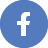 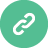 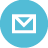 STAY IN TOUCH!
Please contact us with any comments about the materials in this presentation, or any general education-related questions:  ajh@ajhlaw.com 
Link up with us on LinkedIn: https://www.linkedin.com/company/anderson-julian-hull-llp/ 
Sign up for our Ed Law newsletter “Chalkboard Briefs” by emailing eli@ajhlaw.com 
For information on AJH’s annual Education Law Seminar, and to register, visit https://ajhlaw.com/education-law-institute/
Thank you!
By: Anne Sullivan Magnelli 
Anderson Julian & Hull, LLP 
250 W. 5th St.,  Ste. 700
Boise, Idaho 83707-7426
(208) 344-5800
amagnelli@ajhlaw.com